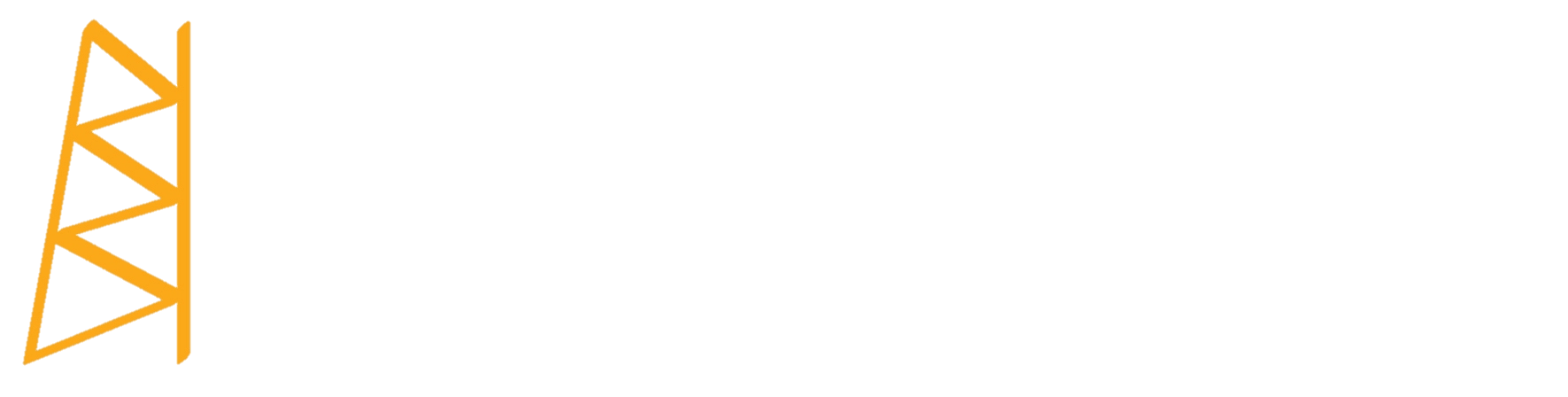 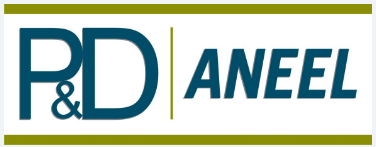 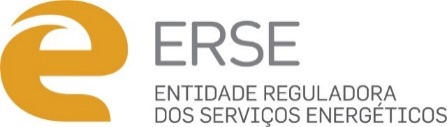 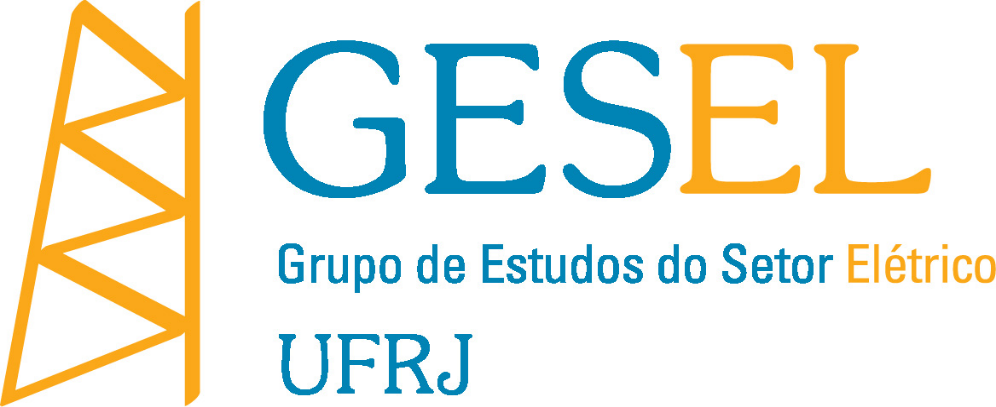 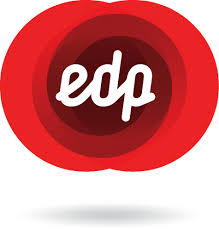 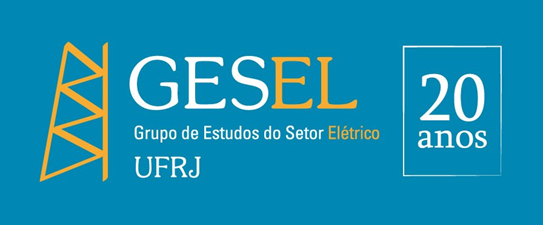 Seminário Internacional sobre Bolsas de Energia  
Lisboa 01/03/2019

Infraestruturas de Mercado
 Riscos e Soluções

Projeto Bolsa de Energia – www.projetobolsadeenergia.com.br
Luiz Macahyba – Gesel/UFRJ
Sistemas de pagamentos e transferências
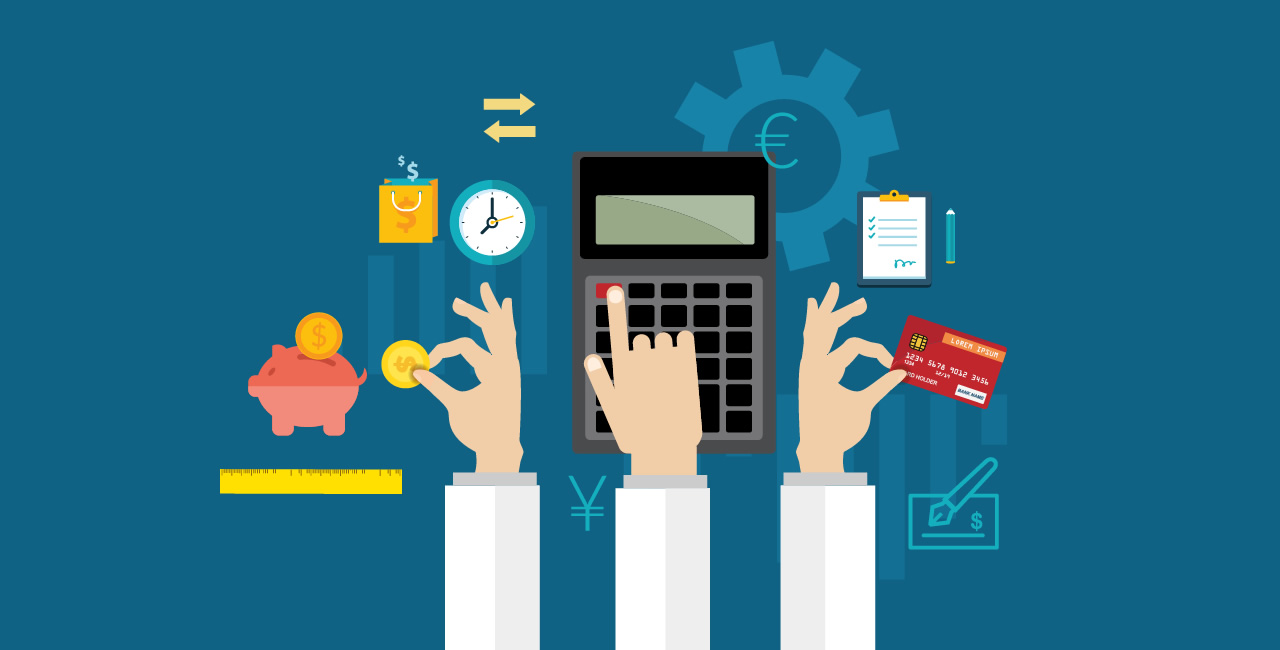 Os sistemas de pagamentos e transferências são uma indústria de rede, como a eletricidade
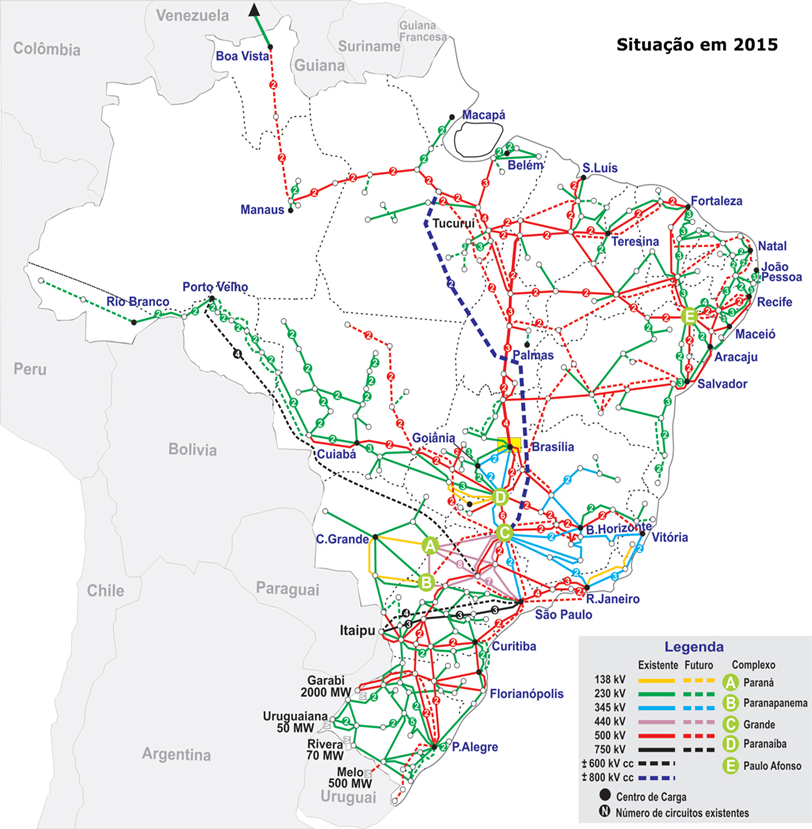 Interligam pessoas, empresas, bancos e autoridades em um único sistema que  provê serviços de pagamentos, de liquidação de contratos e de  transferência da titularidade  ativos
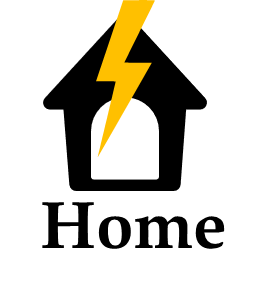 2
Qual o problema central de um sistema de pagamentos e transferências?
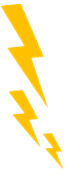 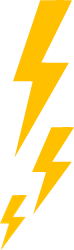 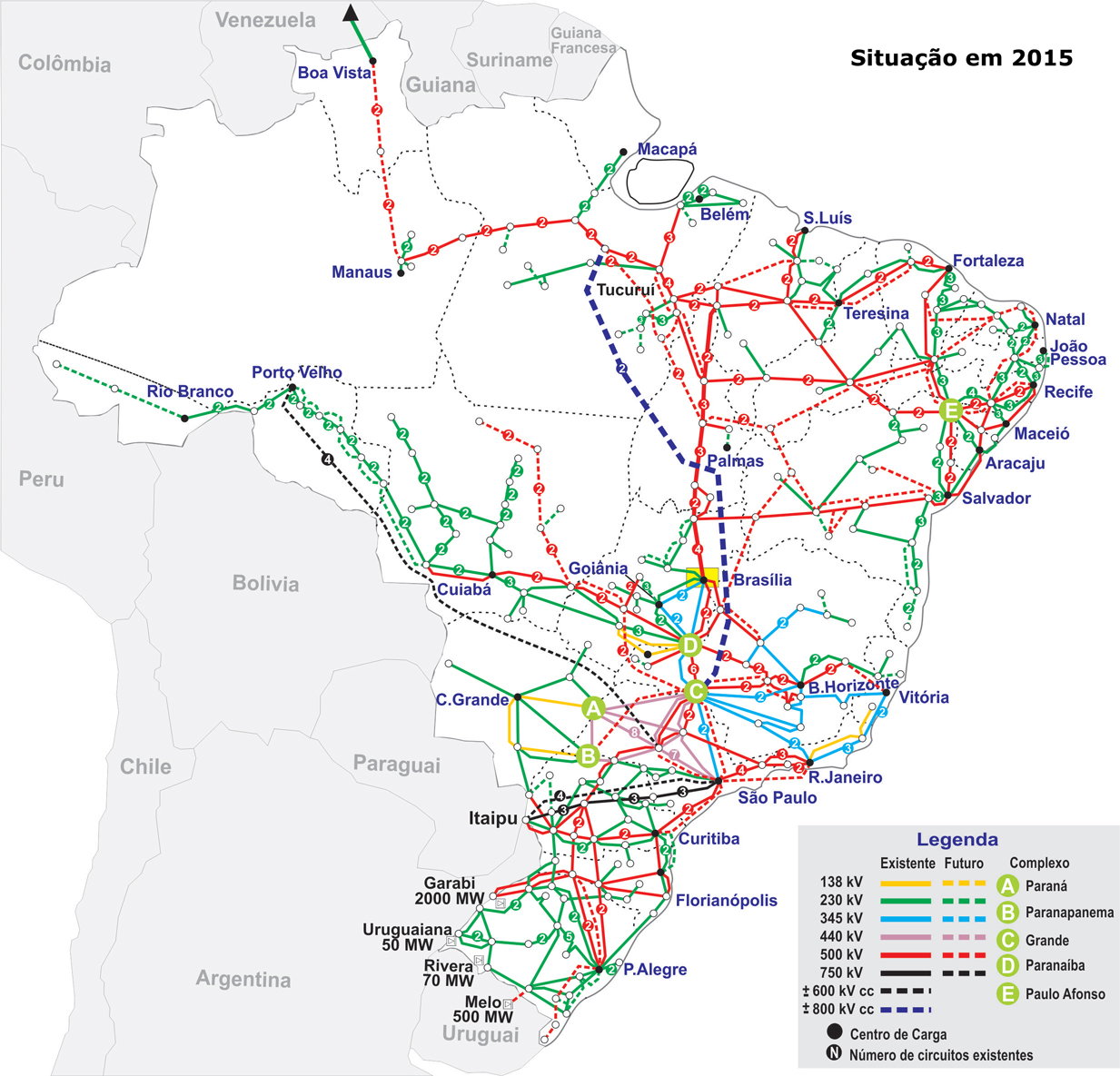 APAGÃO!
Parada súbita de uma parte importante do sistema pode levá-lo ao colapso e à paralisação;
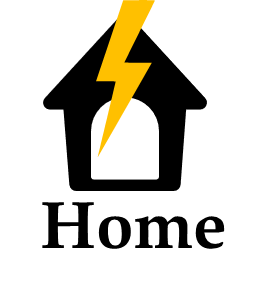 3
Riscos nos Sistemas de Pagamentos
Diagnóstico BIS: Efeitos das crises foram amplificados para diversos agentes econômicos através dos sistemas de pagamentos;
Transações financeiras representam uma cadeia de compromissos relacionados entre sí; 

“ Weaknesses in SSC - Securities Settlement Systems can be a source of systemic disturbances to securities markets and to other payment and settlement systems. A financial or operational problem at any of the institutions that perform critical functions in the settlement process or at a major user of an SSS could result in significant liquidity pressures or credit losses for other participants”
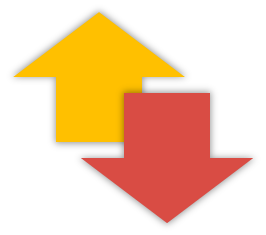 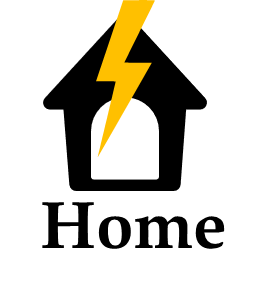 4
Riscos nos Sistemas de Pagamentos
Operacional: risco de perdas resultantes de falta ou inadequação de processos, pessoas, sistemas internos ou provenientes de fatores externos
Risco de Registro
Riscos de Liquidação
Legal: Arcabouço legal precisa ser transparente, alcançar todas as jurisdições e contrapartes e assegurar  segurança jurídica a todas as etapas e funcionalidades do ciclo de liquidação.
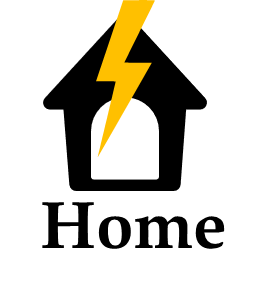 5
Riscos nos Sistemas de Pagamentos
Crédito: Contraparte não liquida uma obrigação pelo seu valor integral em qualquer momento após a data de vencimento
Risco de reposição
Risco de principal
Liquidez: Contraparte não liquida uma obrigação pelo seu valor total no vencimento, mas em alguma data futura não determinada;

Como mitigar os riscos?
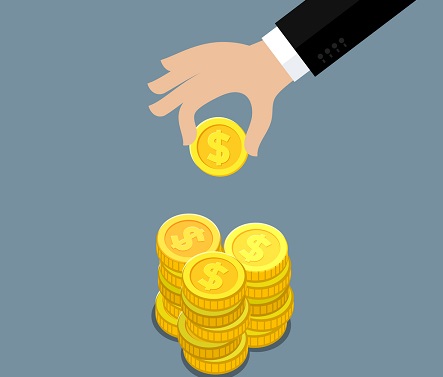 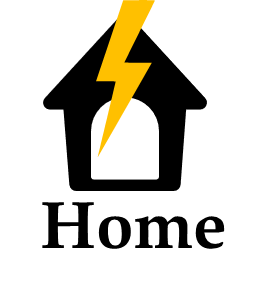 6
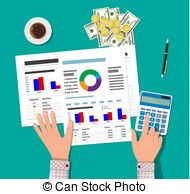 Esquemas de Liquidação
LBTR/RTGS: Liquidação Bruta em Tempo Real

Pagamentos bilaterais de altos valores
Ativos e contratos
Dupla digitação;
DVP: Entrega contra Pagamento (títulos e valores mobiliários);
PVP: Pagamento contra Pagamento (moeda);
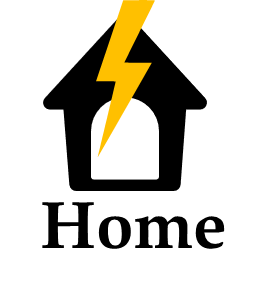 7
Esquemas de Liquidação
LDL/DNS: Liquidação Diferida Líquida Multilateral
As operações entre contrapartes são registradas na Câmara continuamente ao longo do dia;
Registro da operação e sua liquidação financeira ocorrem em momentos diferentes do ciclo;
Em janelas de tempo pré-determinadas são liquidadas pelos saldos líquidos apurados de cada participante;
Devedores transferem suas posições líquidas á débito para contas de transição;
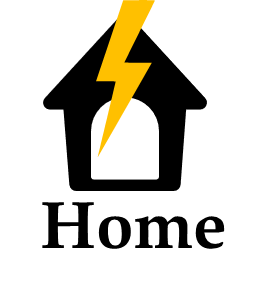 8
Esquemas de Liquidação
LDL/DNS: Liquidação Diferida Líquida Multilateral
Credores recebem do sistema seus saldos líquidos positivos; 
Caso um participante seja incapaz de honrar sua posição líquida devedora, todos os demais ficam sujeitos a descasamentos de liquidez;
Sistemas LDL devem ser capazes de, no mínimo, assegurar  a liquidação da posição á débito do participante com maior volume de exposição diária, com alto grau de confiança;
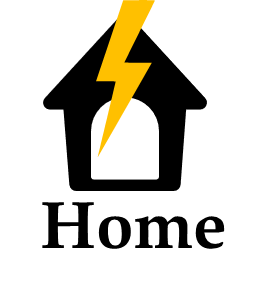 9
Entidades Integrantes
CD - Centrais Depositárias: Instituições que administram sistemas de registro e de custódia de títulos e valores mobiliários.

Sistemas de Negociação: Ambiente eletrônico onde todas as características de uma operação de compra e venda são registradas
Mercado de balcão tradicional;
Telas e salas de negociação;
Com ou sem contraparte central;
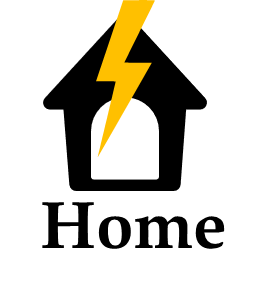 10
Entidades Integrantes
CPC - Contrapartes Centrais

A CPC intervêm entre a negociação e a liquidação de uma operação, tornando-se a compradora de todas as vendas e a vendedora de todas as compras 

Liquidação Diferida Multilateral Líquida (netting)

Operações bilaterais (mercado de balcão)
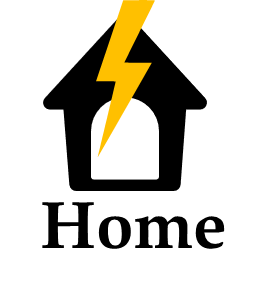 11
Esquemas de Liquidação
Gestão de riscos
Regras para a habilitação das instituições participantes;
Fixação de limites de exposição 
Limites de oscilação dos preço dos ativos;
Avaliação da qualidade das garantias (liquidez, precificação, regras de haircut);
Modelos de stress;
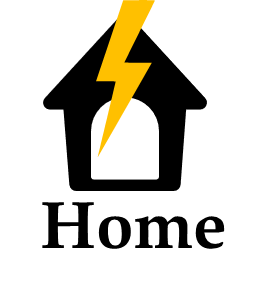 12
Esquemas de Liquidação
Administração de garantias

Garantias iniciais (em D+0);
Chamadas de margem (D+1);
Chamadas de margens adicionais (a critério da câmara);
Fundo de Liquidação (recursos aportados pelos participantes e/ou pela câmara);
Linhas de crédito pré-aprovadas;
Seguros internacionais;
Patrimônio da câmara.
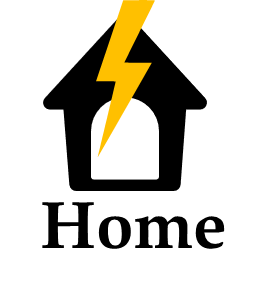 13
O Sistema de Pagamento Brasileiro 
Princípios e Participantes
Revisão do marco legal (Lei 10.214, de 27/03/2001)
Disciplinou a atuação das câmaras e dos prestadores de serviços de compensação e de liquidação; 
Previsão da compensação multilateral; 
Criação de proteção jurídica para a execução segura das garantias aportadas nas câmaras de compensação;
Monitoramento em tempo real do saldo da conta de reserva bancária;
Criação de sistemas LBTR.
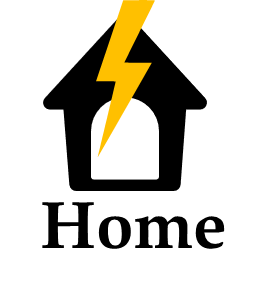 14
O Sistema de Pagamento Brasileiro 
Princípios e Participantes
Assunção do risco privado pelo setor privado, com a definição de regras mais rígidas para as câmaras de compensação privadas
Migração dos pagamentos de maior valor, para instrumentos de pagamento eletrônicos adequadamente estruturados;
Fixação das janelas de liquidação; 
Criação da RSFN – Rede do Sistema Financeiro Nacional;
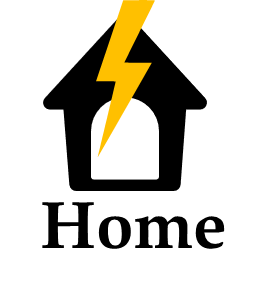 15
Principais Integrantes do SPB
STR – Sistema de Transferência de Reservas é um sistema de liquidação bruta em tempo real de transferência de fundos entre seus participantes, gerido e operado pelo Banco Central do Brasil.
Transferências Interbancárias;
Resultados apurados de forma diferida líquida em sistemas de compensação e de liquidação;
7,9 milhões de mensagens em dezembro 2018;
R$ 35 trilhões de volume mensal;
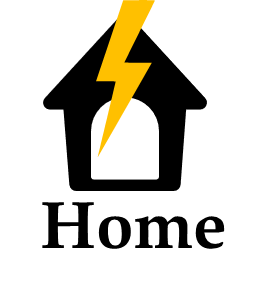 16
Principais Integrantes do SPB
Selic – Sistema Especial de Liquidação e Custódia: responsável pelo registro, custódia e negociação dos títulos emitidos pelo Tesouro Nacional
Liquidação Bruta em Tempo Real; 
Entrega contra Pagamento;
500 participantes, 15.000 contas de clientes individualizadas;
R$ 971 bilhões de volume médio diário (R$ 22,0 bilhões em definitivas e R$ 949 bilhões em operações compromissadas)
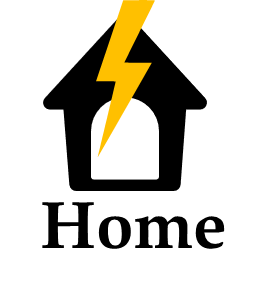 17
Principais Integrantes do SPB
B3 - Brasil, Bolsa e Balcão: Instituição que administra sistemas de registro depósito, negociação, compensação e liquidação para todas as principais classes de ativos privados
Resultante da fusão entre Bovespa, BM&F e Cetip;
Central de Registro;
Mercado primário: ( emissões de renda fixa, IPOs, cotas de fundos, títulos de securitização, etc)
Central de Negociação;
Mercado secundário (títulos e valores mobiliários)
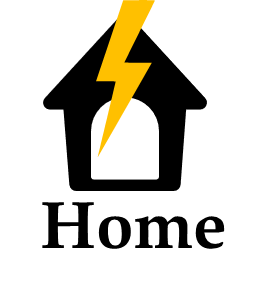 18
Principais Integrantes do SPB
B3 - Brasil, Bolsa e Balcão
Central Depositária;
Contas de custódia próprias e dos clientes
Contraparte Central;
Derivativos, Mercado secundário e OTC
Três milhões de contratos negociados diariamente;
R$ 8,7 bilhões de volume médio diário;
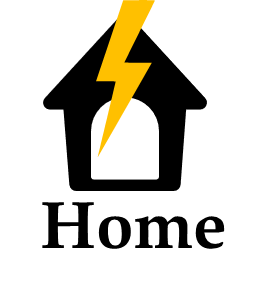 19
Infraestruturas de Mercado
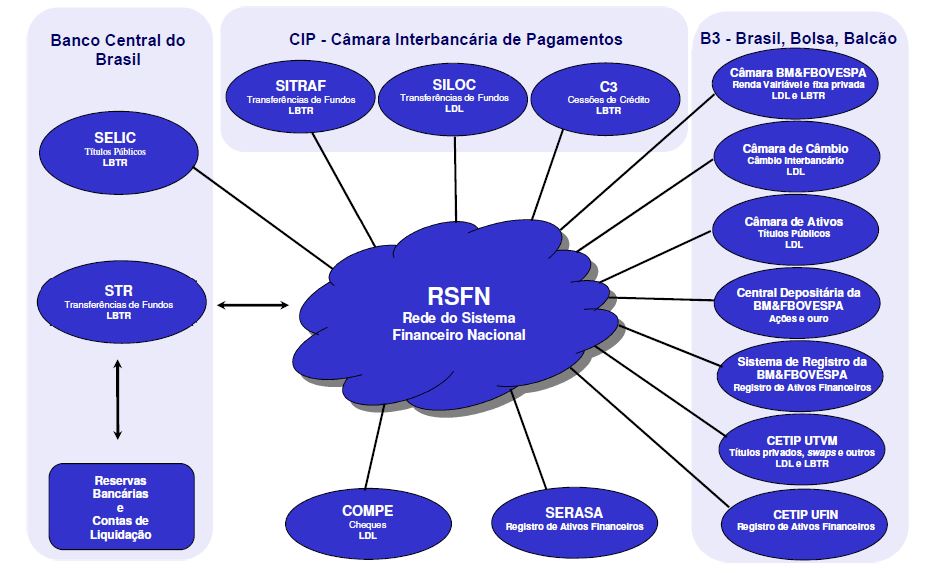 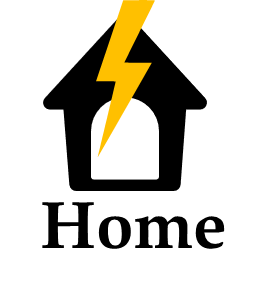 20
Obrigado pela atenção!
luizmacahyba@uol.com.br
Contato
Rua Hermenegildo de Barros, 23 - Glória
Rio de Janeiro, RJ - Brasil
CEP: 20241-040
21